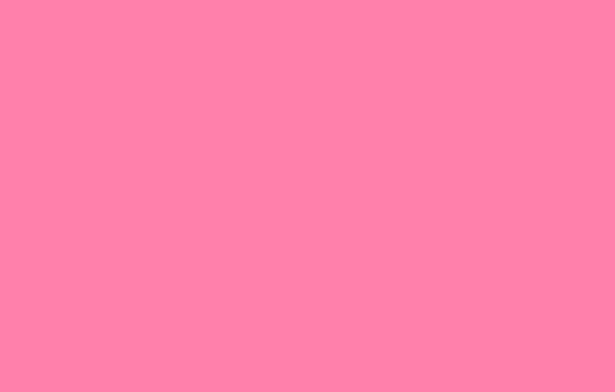 ИНТЕРАКТИВНАЯ ИГРА

«ФОРМА И ВЕЛИЧИНА» 

по ознакомлению с логическим пространством 
 детей  дошкольного возраста
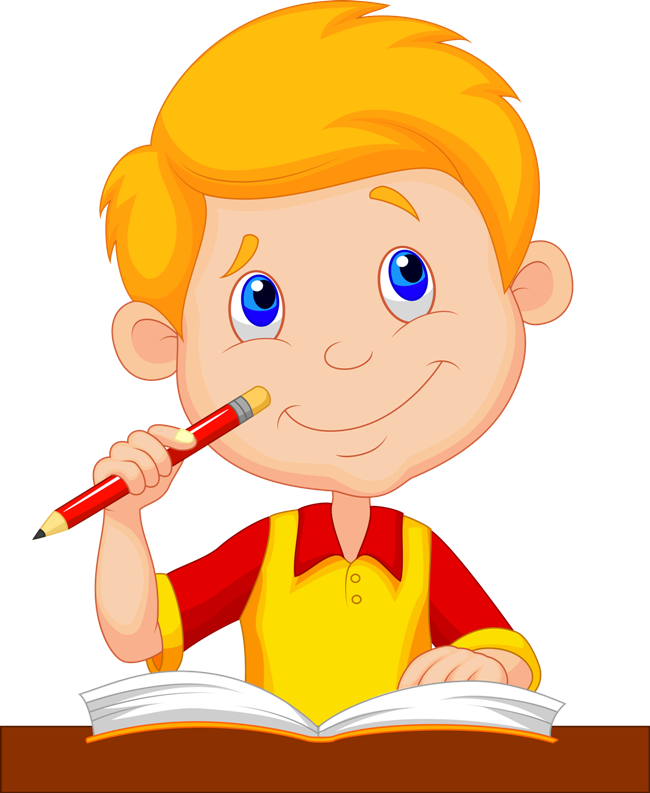 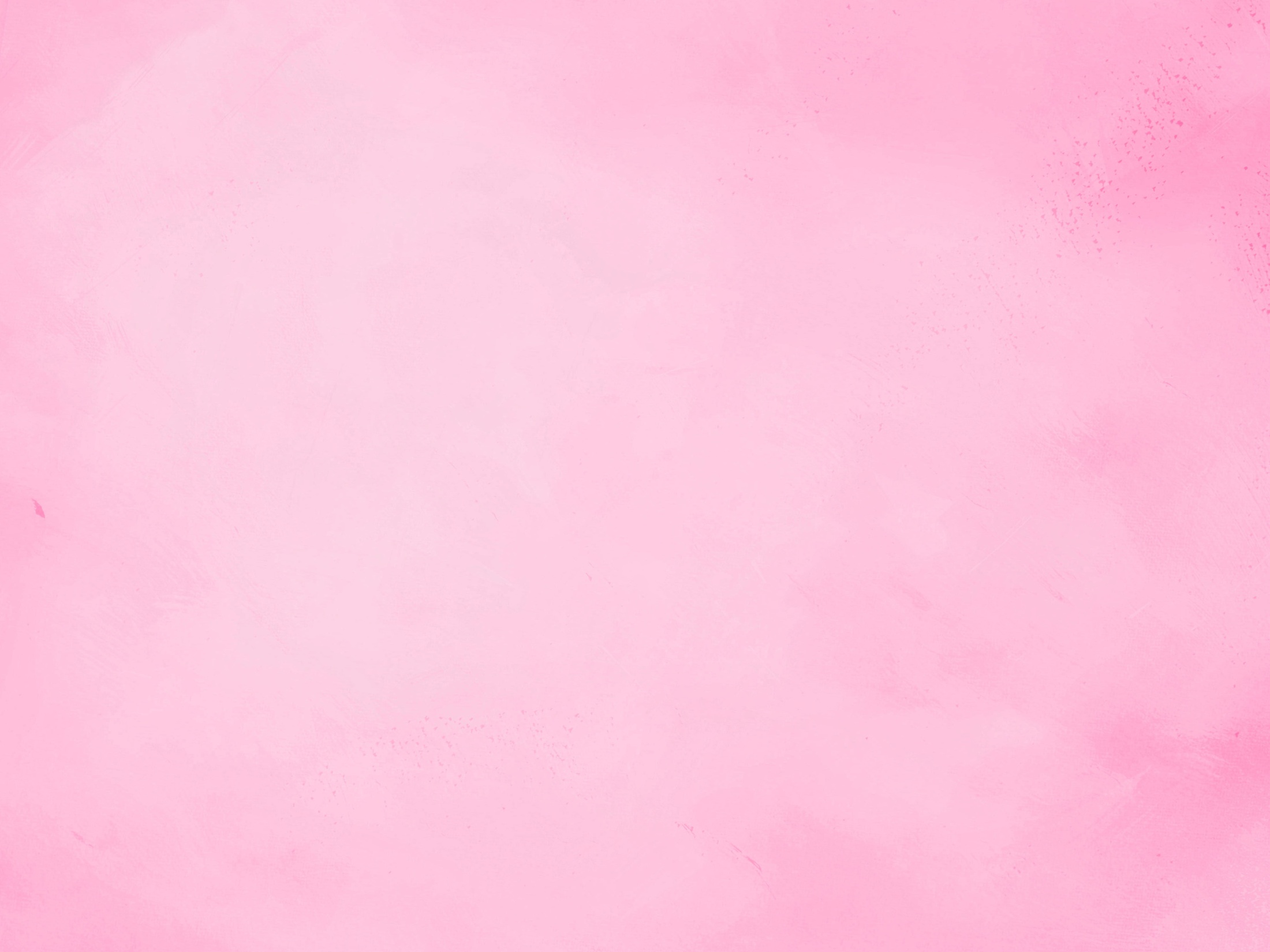 Цель игры:

 Создание мотивации детей (с помощью интерактивной игры), 
направленной на активную самостоятельную детскую деятельность для получения результата (получение правильного ответа). 
 Обучение детей классификации геометрических фигур по двум признакам одновременно (величина, форма); выделение тех фигур, которые соответствуют данным признакам; 
 Развитие пространственного мышления, воображения, внимания, сообразительности, понятливости, сосредоточенности; 
 Формирование представления детей о геометрических фигурах, их форме, цвете, количестве.
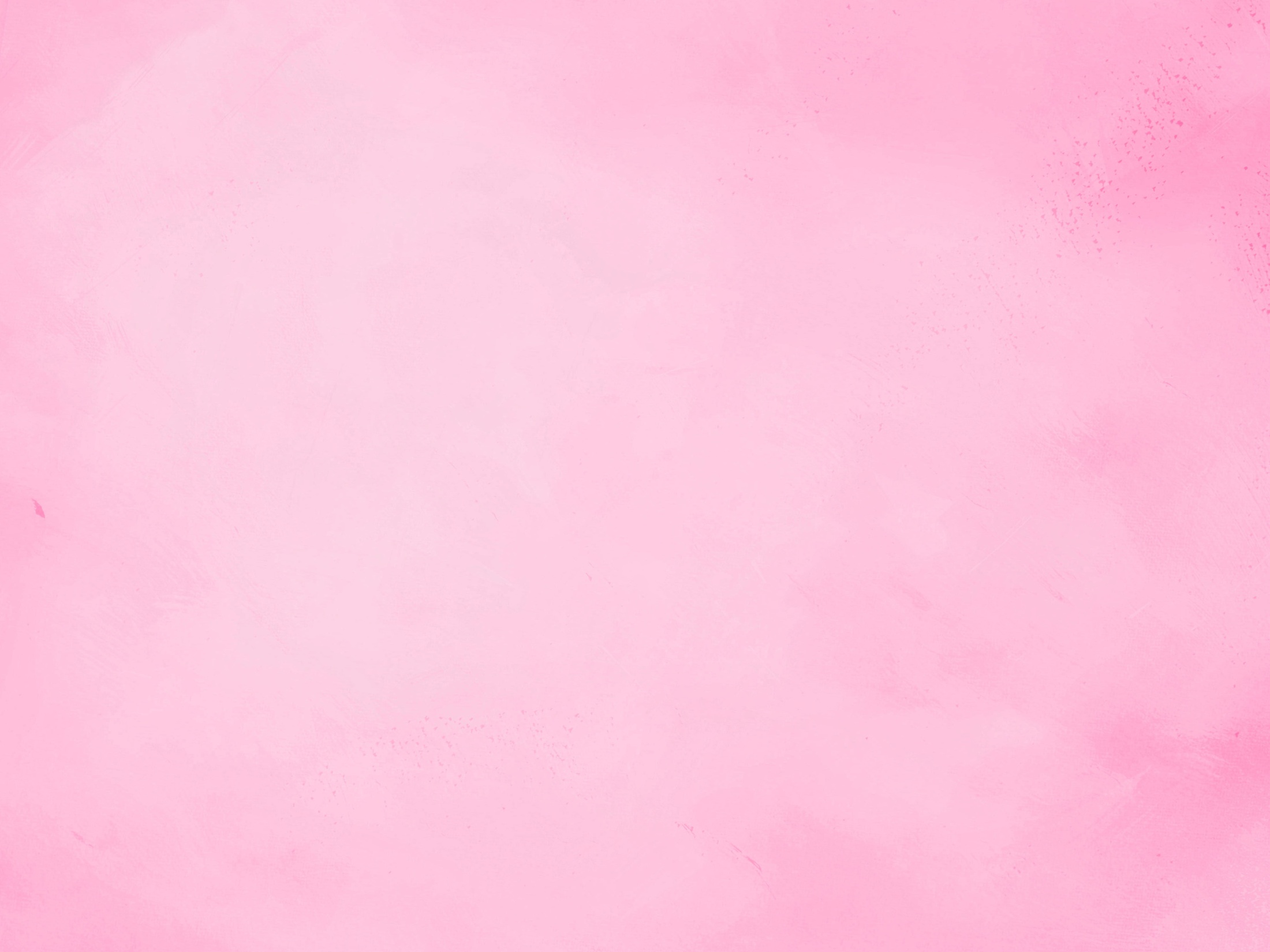 Краткий ход игры:

	Начало игры. Ребенок со взрослым сидит возле компьютера. Открывается игра. Ребенку предлагается наводить курсор мышкой. Взрослый руководит ходом игры.
	4 слайд – надо найти фигуры, которые соответствуют данным признакам (величина и форма) одновременно. На слайде изображены геометрические фигуры разной формы и разного цвета и величины, а в центре круг, куда необходимо собрать все маленькие квадраты. Если фигура выбрана правильно, то она переместится  в круг. Как только ребенок выберет все необходимые фигуры, необходимо нажать на сам круг - появляется управляющая стрелка, которая дает возможность перейти на следующий слайд.
	5 слайд – аналогично первому, меняется форма (круг), величина фигур остается (маленькие)
	6 слайд – аналогично первому, меняется форма (треугольник), величина фигур остается (маленькие).
	7слайд – аналогично первому, меняется форма (прямоугольник), величина фигур остается (маленькие).
	8-11слайды – надо выбрать все геометрические, которые соответствуют признакам: величина (постоянно большие), форма (квадрат, треугольник, круг, прямоугольник)
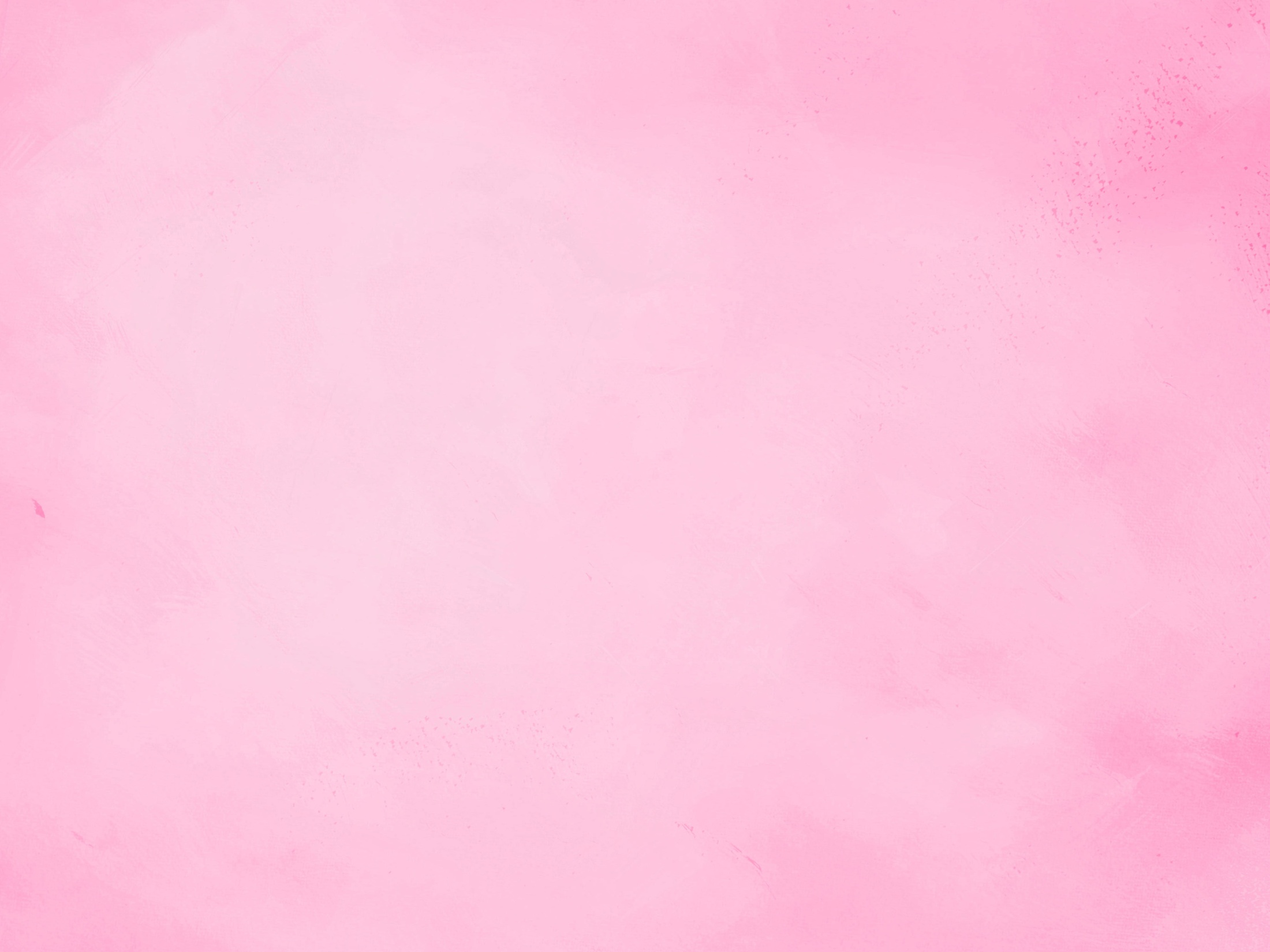 Задание:  Собери в круг все маленькие квадраты
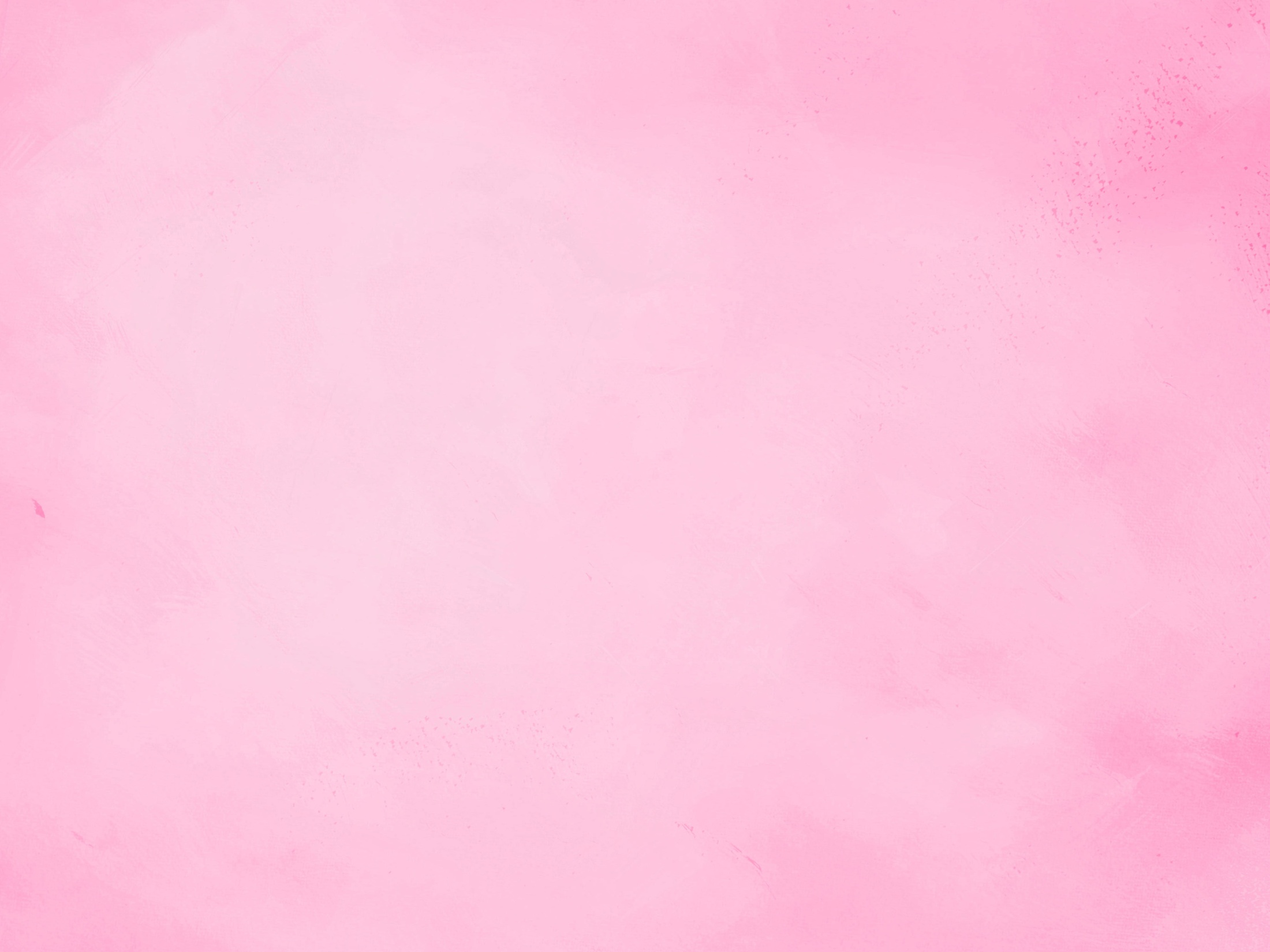 Задание:  Собери в круг все маленькие круги
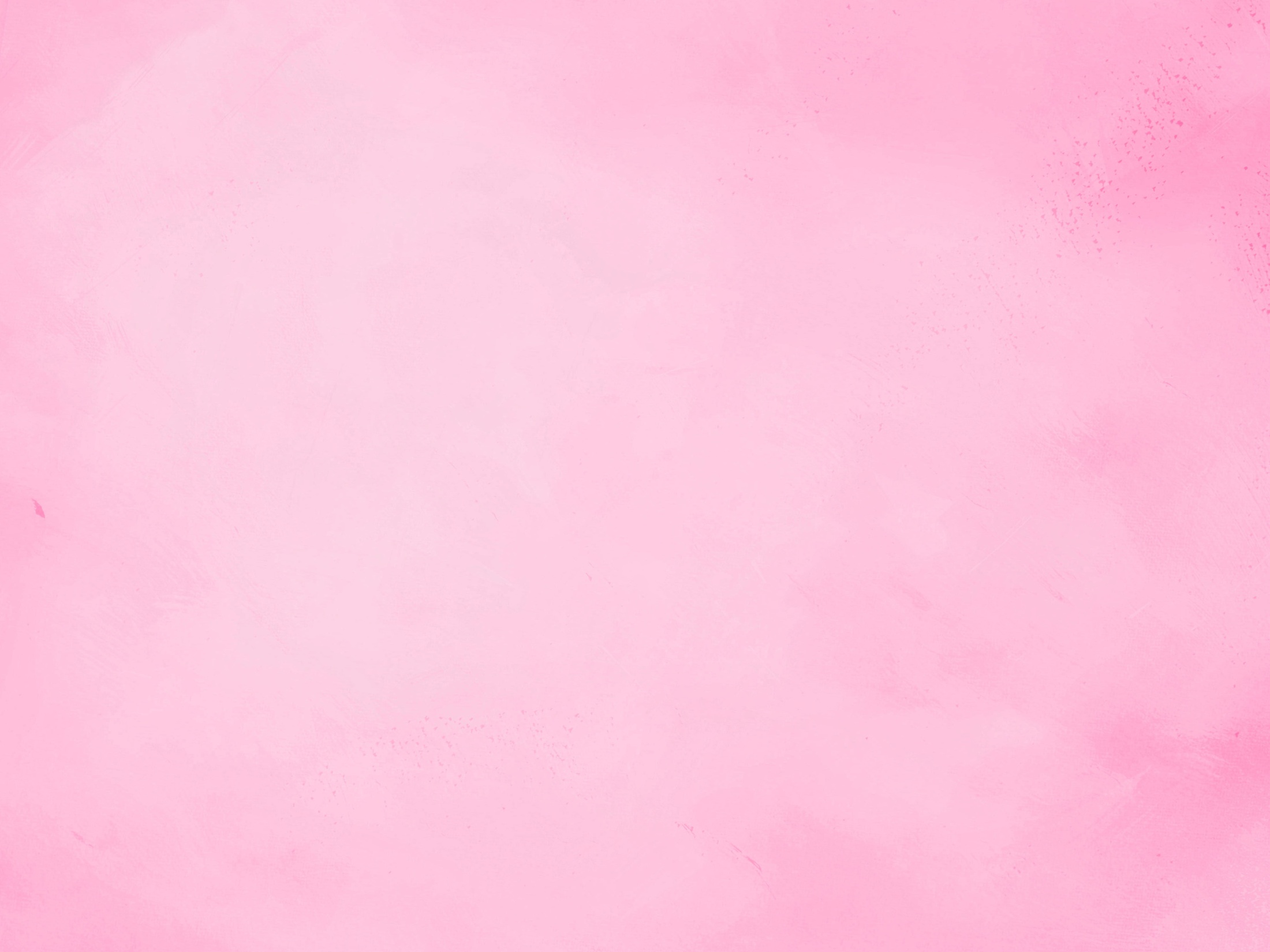 Задание:  Собери в круг все маленькие треугольники
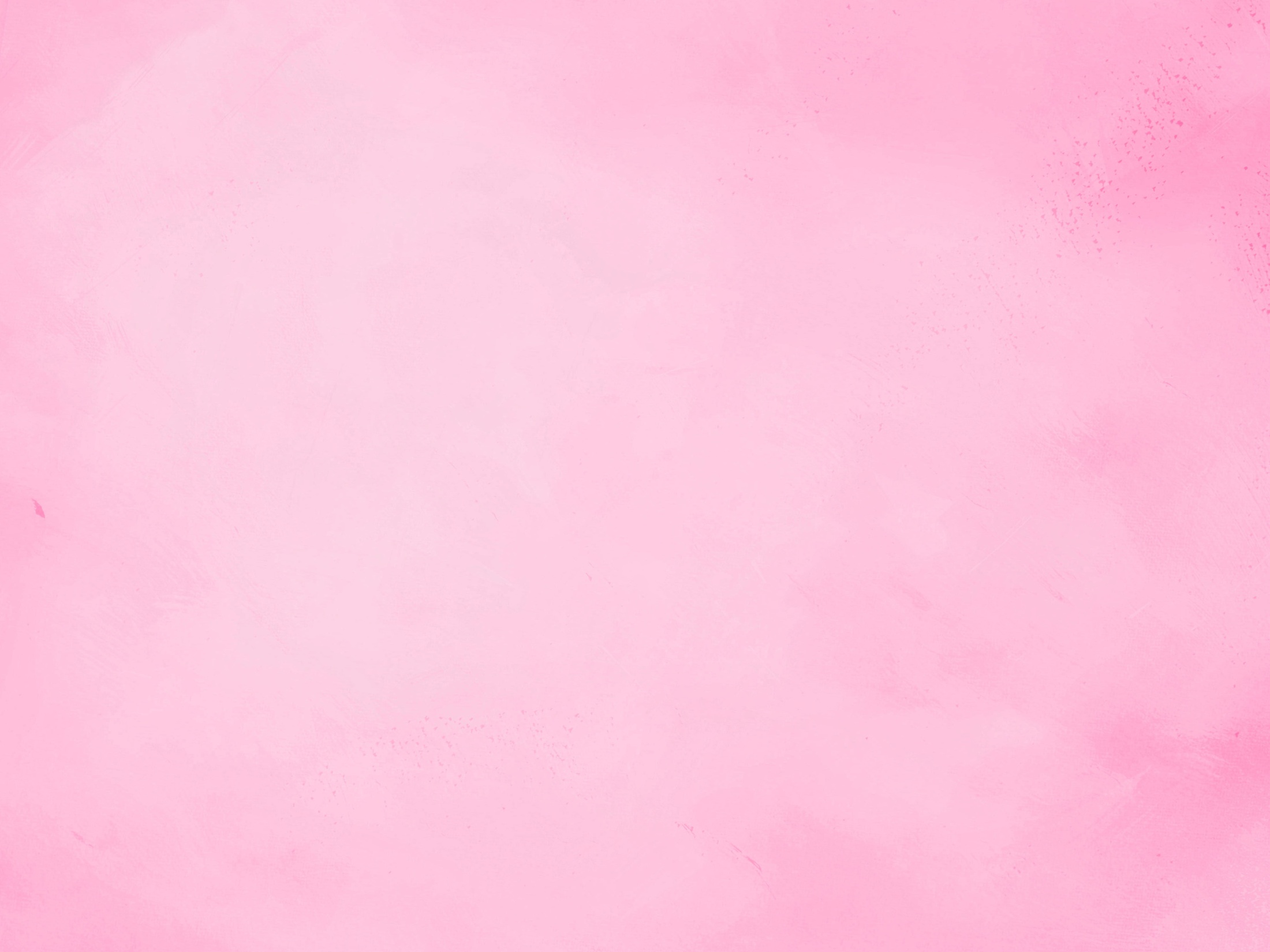 Задание:  Собери в круг все маленькие прямоугольники
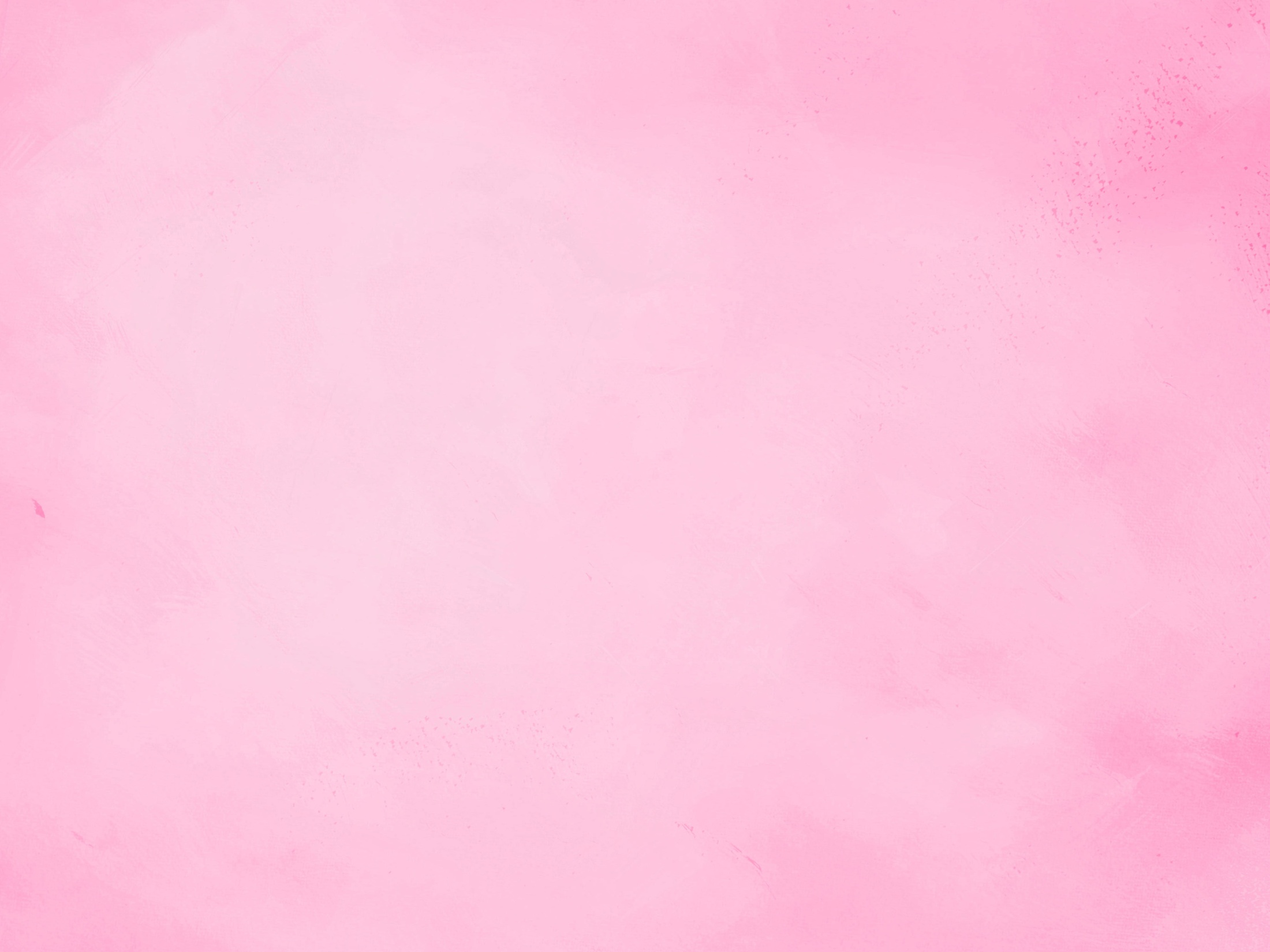 Задание:  Собери в круг все большие квадраты
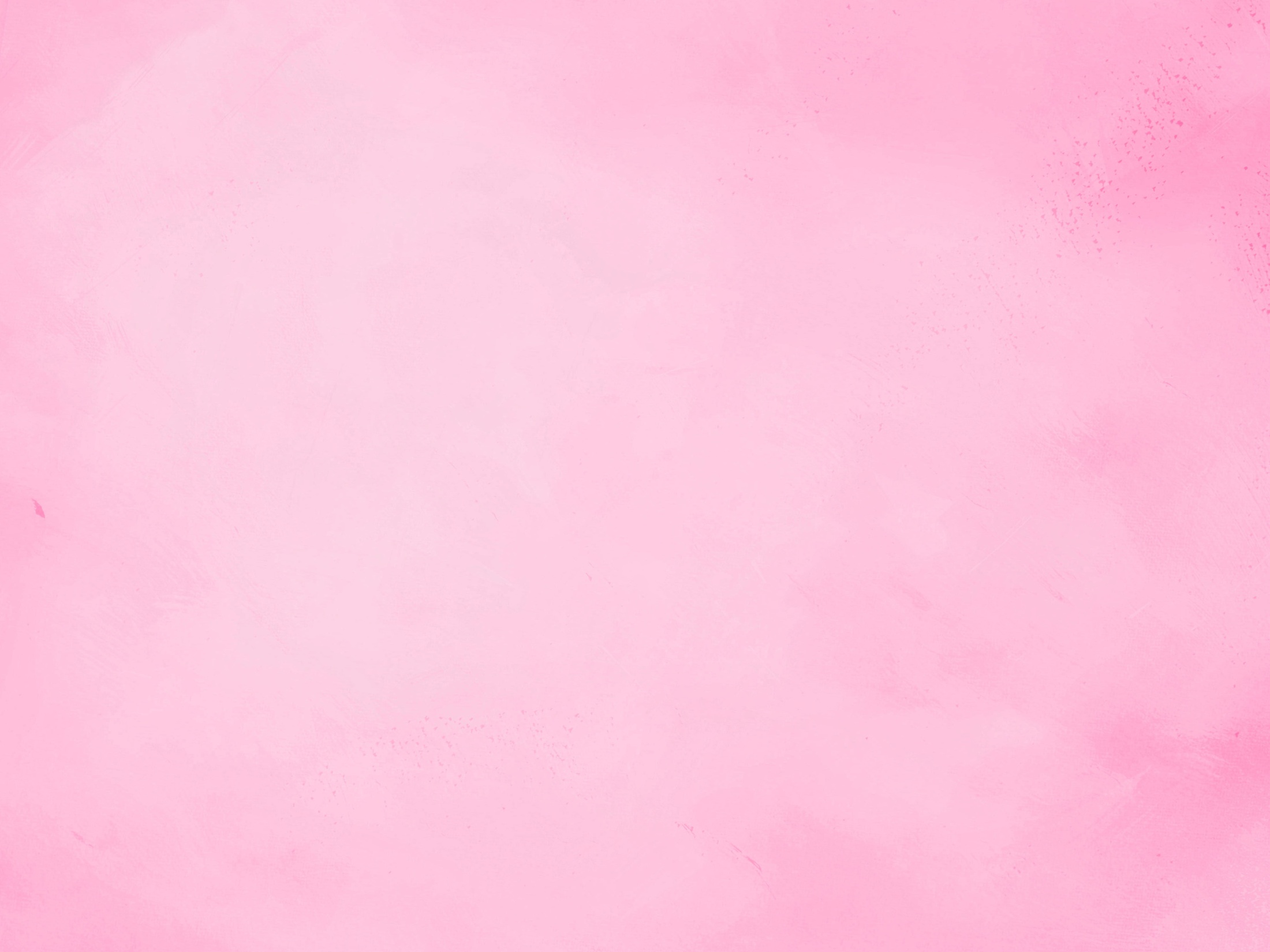 Задание:  Собери в круг все большие круги
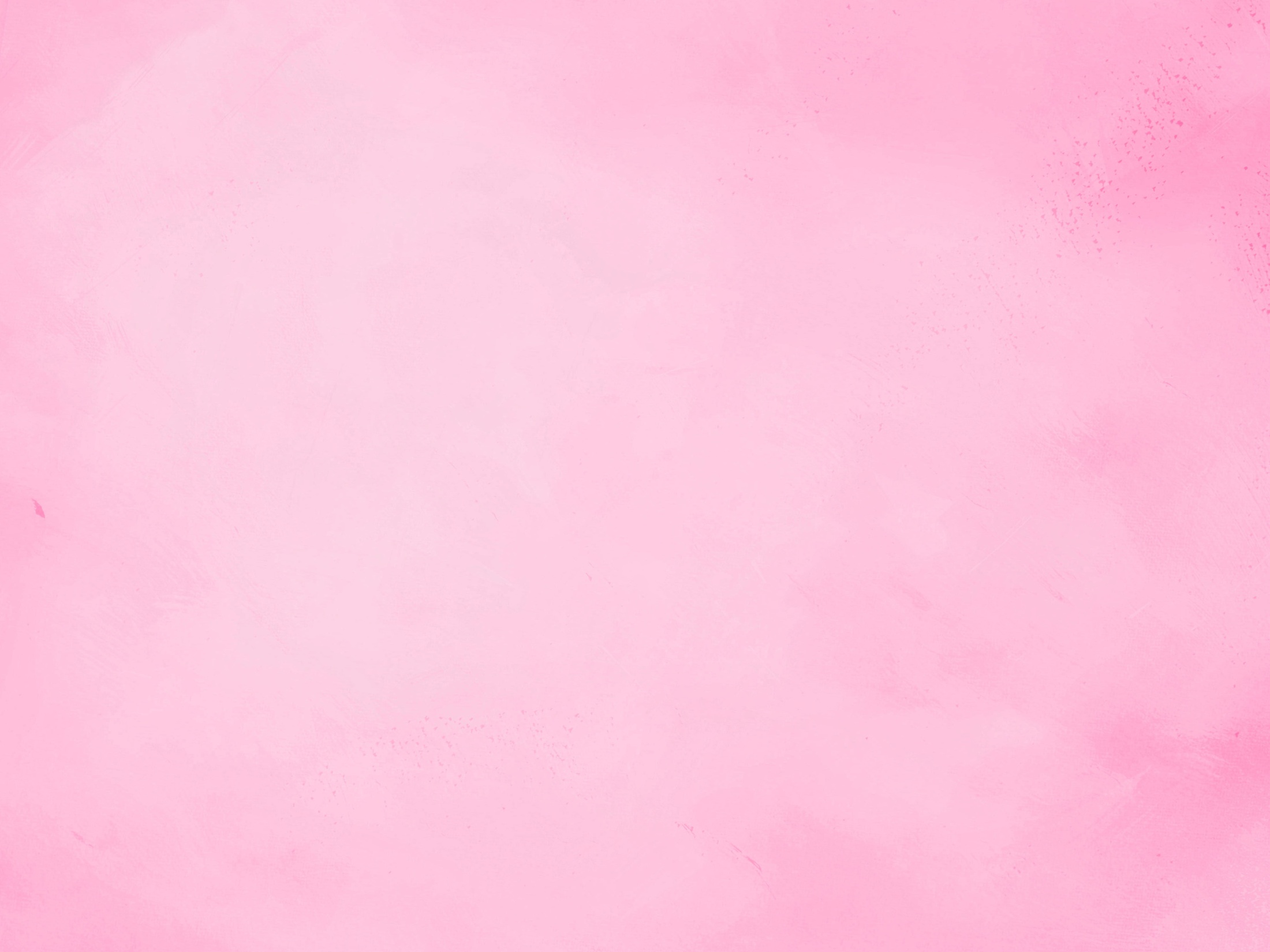 Задание:  Собери в круг все большие треугольники
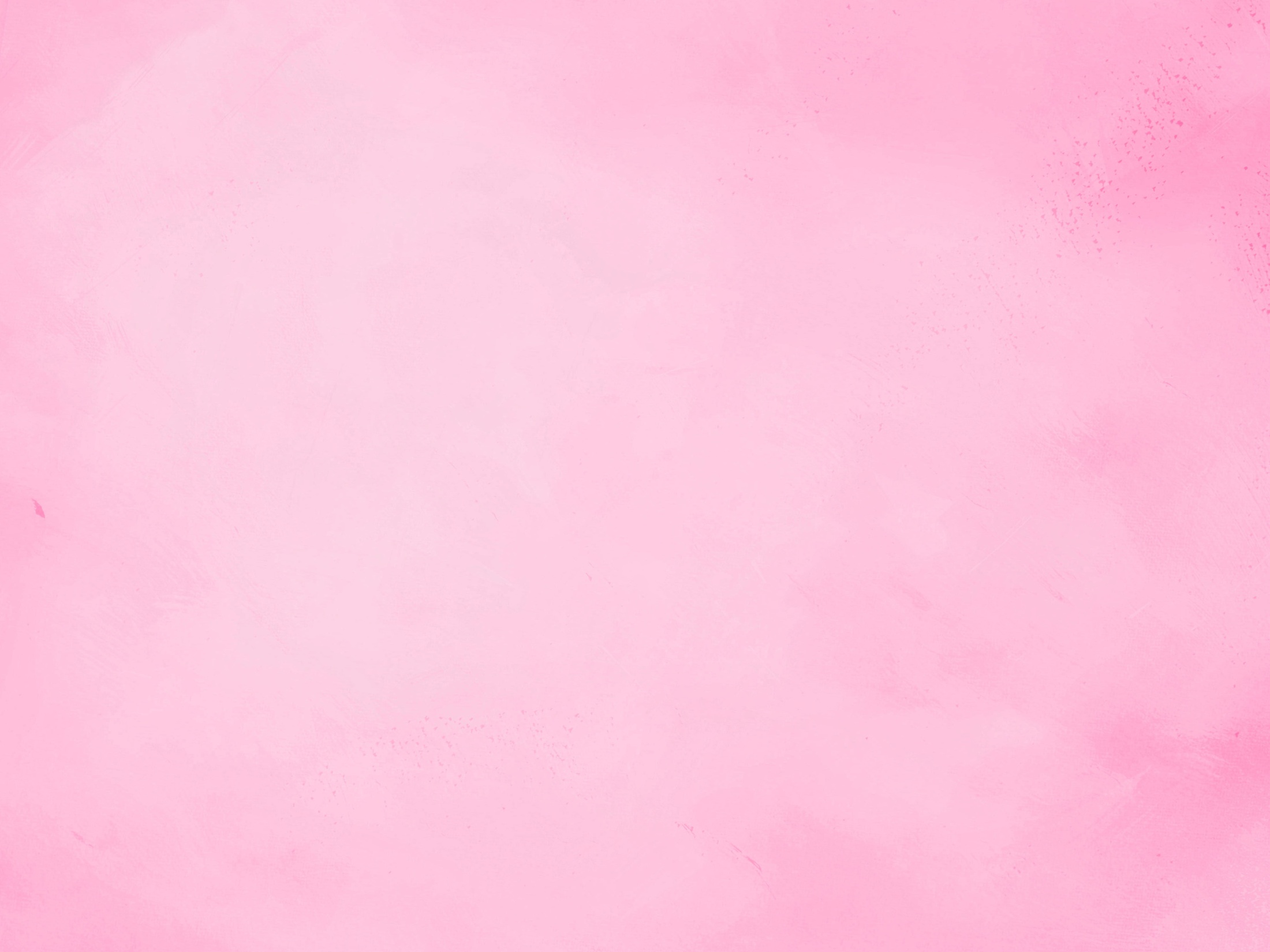 Задание:  Собери в круг все большие  прямоугольники
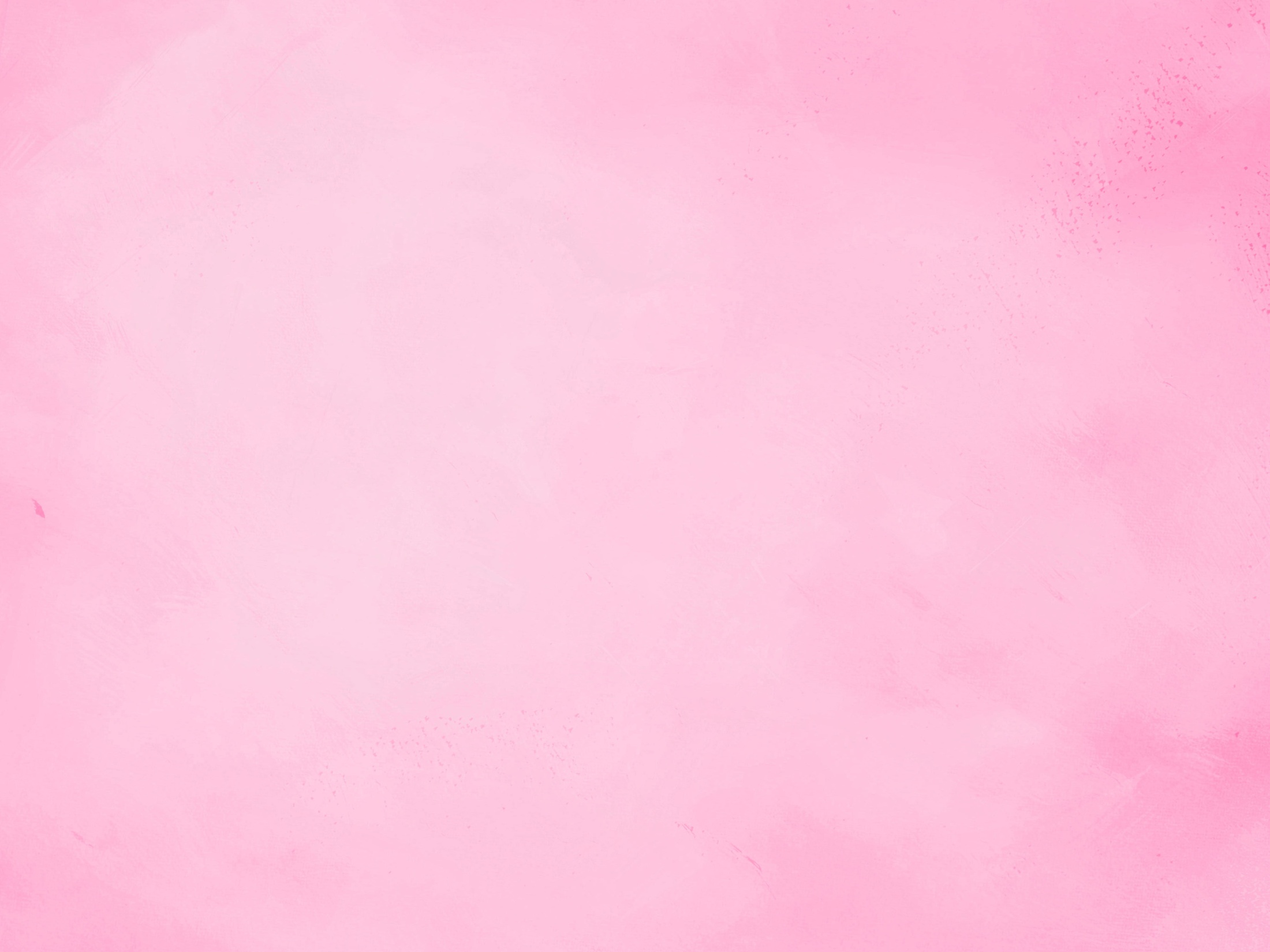 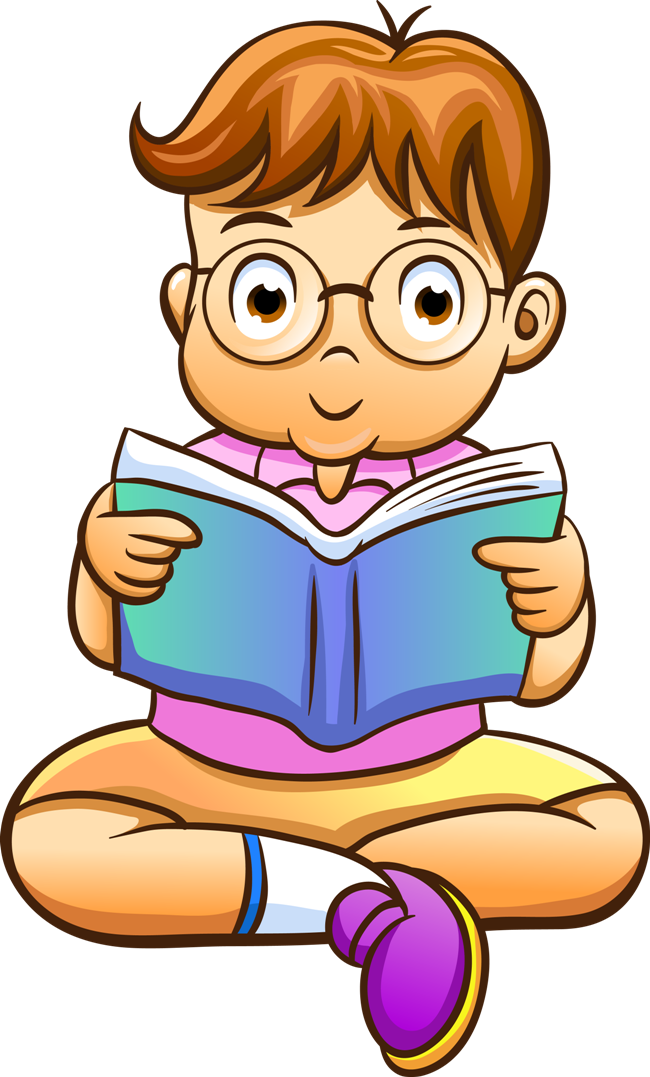 Я
МОЛОДЕЦ!